Denetim Hakları ve Beklentileri
Eğitimi
Açıklama
Denetim Hakları ve Beklentileri Eğitimi, distribütör/temsilci sahiplerine ve yönetimine denetimin (üretici veya üretici tarafından atanan bir dış denetçi tarafından) ne anlama geldiğini, denetime nasıl hazırlanılabileceğini ve bir denetim sırasında nelerin beklenmesi gerektiğini daha iyi anlamalarını sağlayacaktır.
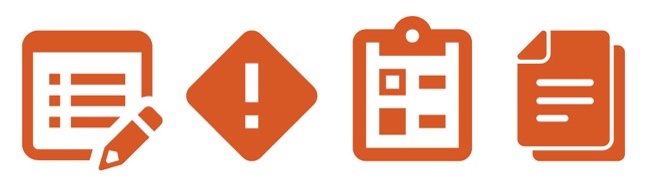 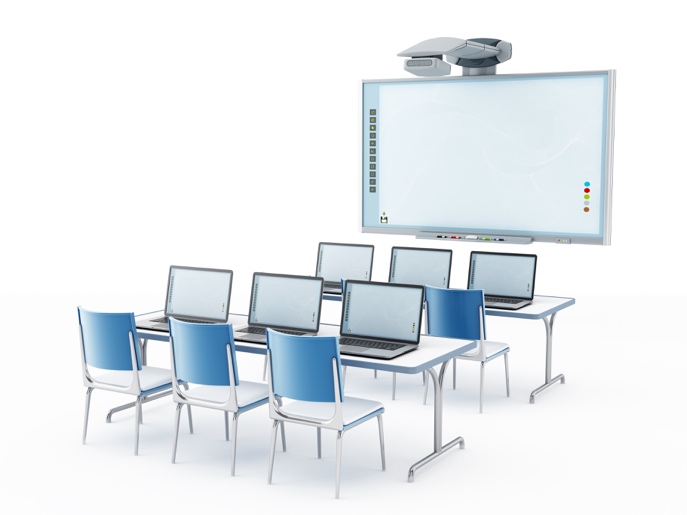 Bunun sizin için yararı nedir?
Bu eğitim, denetim sürecini genel olarak daha iyi anlamanıza yardımcı olarak başarılı bir denetim için hazırlanmanıza, işinizde minimum düzeyde aksama olmasına ve üreticinizle ilişkilerinizi geliştirmenize olanak tanır.
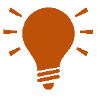 Talimatlar
Uygun çalışanların Denetim Hakları ve Beklentileri Eğitimini almalarını ve anlamalarını sağlayın.
Denetçilerle iletişim kurmaktan ve onlara bilgi sağlamaktan sorumlu tüm çalışanların, denetim taleplerine uyma konusundaki beklentilerinizi bildiklerinden emin olun.
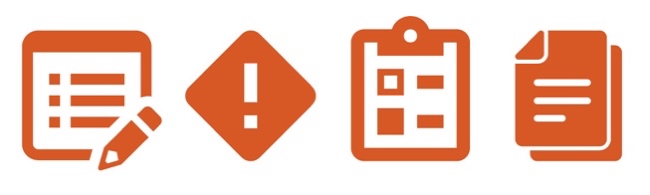 Dikkate alınması gereken diğer belgeler
Davranış Kuralları
 Defterler ve Kayıtlar Kılavuzu
 Rüşvetle Mücadele Yolsuzlukla Mücadele Eğitimi
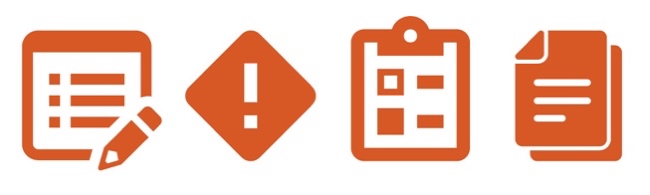 1
Denetim Hakları ve Beklentileri
?
?
?
?
?
Giriş
?
?
?
Neden denetleniyoruz? 
Üreticiler, üçüncü taraf iş ortaklarının genel uyumluluğunu sağlamak ve potansiyel riskleri belirleyip azaltmaya yardımcı olmak için denetim haklarını kullanır. Çoğu durumda denetimler, üretici ile üçüncü taraflar arasında daha iyi, daha verimli bir çalışma ilişkisi geliştirmeye yardımcı olmak için gerçekleştirilir. Distribütörler ve üreticiler arasındaki sözleşmelerde genellikle, distribütörün talep edilen denetime uyma taahhüdünü teyit eden bir "denetim hakları" maddesi bulunur.

Denetimin amacı nedir? 
Denetimin amacı, bir üreticinin uyum programlarımızı, politikalarımızı, prosedürlerimizi ve yolsuzluk risklerine açık olabilecek faaliyetler üzerindeki iç denetimlerimizi değerlendirmesi (sorgulamalar ve belge ile işlem analizi yoluyla) ve bunlar hakkında fikir edinmesidir. Bu süreç, dürüstlükle hareket etmemizin yanı sıra yazılı anlaşmalarımıza uygun ve uyumlu bir şekilde iş yürütmemize yardımcı olur. 

Verilerimiz ve bilgilerimiz nasıl kullanılacak? 
Bir üretici genellikle, üçüncü taraf denetimlerini bu tür faaliyetlerde önemli deneyime sahip şirket içi gruplar veya harici denetçiler aracılığıyla yürütür. Bu tür şirket içi gruplar üreticinin Dahili Denetim veya Uyum departmanları içinde yer alabilir. Bunun gibi denetim ekipleri, hassas üçüncü taraf bilgi ve verilerini işleme konusunda muhtemelen çok deneyimlidir. Profesyonelce davranmalarını ve verilerinizi veya bilgilerinizi yalnızca bilmesi gerekenler ilkesine uygun şekilde paylaşmalarını bekleyebilirsiniz. Denetim amacıyla toplanan veriler ve bilgiler, denetim sonuçlarını bildirmek dışındaki nedenlerle ticari paydaşlarla paylaşılmayacaktır.
?
?
?
?
?
Giriş
?
?
?
Denetimin amaçları nelerdir? 
1. Aşağıdaki odak alanları yardımıyla Rüşvetle Mücadele Yolsuzlukla Mücadele ("ABAC") uyumluluğunu sağlamak:
Finansal işlem türleri ve uyumla ilgili faaliyetler.
Doğru ve eksiksiz defterler ve kayıtlar.
Uygun şirket içi kontroller ve yönetişim.
2. Şunların saptanmasına yardımcı olmak
Risk faktörleri.
Geliştirilebilecek potansiyel alanlar.

Bir denetimin bizim için faydaları nelerdir? 
Denetimler, çözebileceğimiz ve/veya iyileştirebileceğimiz potansiyel sorunları veya riskli alanları belirlemeye yardımcı olur. Denetimin sonunda, iş departmanlarımız ve uyum programımıza yönelik iyileştirme tavsiyeleri alırız; bunlar, işimizi büyütmemize ve riskleri azaltmamıza olanak tanır. Bir denetim ayrıca üreticilerimizle başka bir iletişim kanalı açmamıza ve bu kilit iş ortaklarıyla ilişkilerimizi geliştirmemize yardımcı olabilir.
Denetim Hazırlığı ve Beklentileri
Genel denetim hazırlığı ve beklentileri şunları içerebilir: 
Saha ziyareti
Ofislerimize ve/veya operasyon konumlarımıza yapılan bir saha ziyareti, genellikle her türlü denetimin bir parçasıdır. Tesislerimizde bir ekibe ev sahipliği yapmak dikkat dağıtıcı gelse de bu genellikle üreticinin veya üretici tarafından atanan dış denetçisinin denetimi hızlı bir şekilde ve işimizi en az kesintiye uğratarak tamamlamasının en etkili yoludur.
Ekip genellikle şunları talep eder:
Özel bir ofis veya konferans odası
Şeffaf görüşmeler
Denetçiler ile yapılan görüşmeler açık ve dürüst olmalıdır. Yanlış cevap yoktur.
Çalışanlar, soruların cevaplarını o anda bilemeyecekleri nedeniyle endişe duymamalıdır. Daima bir takip fırsatı olacaktır.
İsteklere karşı duyarlılık 
Denetçinin isteklerine zamanında cevap verilmelidir. Genellikle istekler ne kadar erken tamamlanırsa rutin işimize o kadar çabuk dönebiliriz.
İstekler arasında şunlar yer alabilir ancak bunlarla sınırlı değildir:
Şirket geçmişi bilgileri (ör. organizasyon şeması, ana sözleşme).
Politikalar, prosedürler ve diğer yönetim belgeleri.
Mali veriler (ör. mizan, defteri kebir, ödeme kayıtları).
İşlemi destekleyen belgeler (ör. faturalar, harcama raporu, sözleşmeler, onay kayıtları).
ii.     Wi-Fi erişimi               iii.    Elektrik prizine erişim.
Denetim Hazırlığı ve Beklentileri (devamı)
Genel denetim hazırlığı ve beklentileri şunları içerebilir (devamı):
Eksiksiz dokümantasyon
Eksiksiz dokümantasyon sağlanmalıdır. Hangi belgelerin beklendiğine dair sorunuz varsa lütfen bu soruları sürecin mümkün olduğunca erken bir aşamasında gündeme getirin. En başta eksiksiz dokümantasyon sunulması, belirli takip taleplerine olan ihtiyacı ortadan kaldırabilir.
Denetçilerin belgeleri hızlı bir şekilde tanımlamasına ve bunları düzenli bir şekilde size geri vermesine olanak tanımak için belgeleri istek listesi tanımlayıcılarına (ör. işlem kimliği) göre düzenleyin.
Takip talepleri ve ek sorular için paydaş erişimi
Bilgi için takip talepleri olabilir, bu nedenle denetçilerin tüm çalışanlara erişiminin olması ve taleplerin zamanında yanıtlanması önemlidir. Zaman zaman denetim ekibinin belirli örnek işlemler hakkında doğrudan bilgisi olan çalışanlarla doğrudan konuşması gerekebilir.
Gerektiğinde muhasebe sistemlerinizin ayrıntılı incelemesi
Bazı durumlarda denetçiler, süreçlerimizi anlamak veya bunlara aşinalık kazanmak için muhasebe sistemlerimizin ayrıntılı şekilde incelenmesini talep edebilirler.
Denetim Hazırlığı ve Beklentileri (devamı)
Herhangi bir denetime hazır olduğunuzdan emin olmak üzere bugün yapabileceğiniz şeyler: 
Politikalar ve prosedürler
Politikalarımızın ve prosedürlerimizin geçerli, uygulanmış sürümlerinin mevcut olduğundan ve bunlara kolayca erişilebildiğinden emin olun.
Politika ve prosedürlerimizin nihai olduklarından ve tarih ve sürüm damgasını taşıdıklarından emin olun
Taslak politikaların yanlışlıkla denetçilere verilmemesi için tüm nihai politika ve prosedürlerin bir PDF dosyası olarak kaydedildiğinden emin olun
Defterler ve kayıtlar
Mümkünse, muhasebe sistemlerimizdeki, üreticiyi ilgilendiren tüm ticari işlemleri ayırın. Ancak, birden çok üreticiyle veya genel işimizle ilgili genel ve idari faaliyetlerimizin denetim kapsamına girebileceğini unutmayın.
İç kontroller
Sürecin etkili şekilde ilerlemesine olanak tanımak için finans ve muhasebe prosedürlerimizi protokollerde veya iş akışlarında belgeleyin. Bu, sorumlulukların bir çalışandan diğerine daha kolay aktarılmasına da olanak tanır.
Üretici sözleşmeleri ve politikaları
Denetim talep etmeleri durumunda uyumluluk taahhütlerimizi ve yükümlülüklerimizi daha iyi anlamak için üreticilerimizle olan sözleşmeleri inceleyin.
Tüm gereklilikleri anladığımızdan ve bunlara uyduğumuzdan emin olmak için üreticilerimizin üçüncü taraf davranış kuralları gibi politikalarını yeniden gözden geçirin.
Denetim Hazırlığı ve Beklentileri (devamı)
Denetiminiz uzaktan yürütülüyorsa: 
Deneyimi ekip sahadaymış gibi ele alın
Denetim ekibi sahada size katılmasa da aynı amaçlarla benzer prosedürleri yürütmeye devam edecektir.
Denetim deneyimini, ekip sahadaymış gibi ele alırsanız denetim genel olarak sorunsuz ve faydalı bir deneyim olacaktır.
Taleplere zamanında yanıt vermeye devam edin
Denetçilerden gelen taleplere, ofisinizde yanınızdalarmış gibi zamanında yanıt verin.
Bu, denetim ekibinin prosedürleri zamanında ve verimli bir şekilde tamamlamasını ve böylece rutin işimize dönebilmemizi sağlayacaktır.
Mümkün olduğunda video konferans kullanın
Denetim ekibi yine de belirli paydaşlarla görüşmeler yapmak isteyecektir. Mümkünse, sadece telefona göre çok daha etkili olacağından yüz yüze bir etkileşim için video konferans teknolojisinden yararlanın.